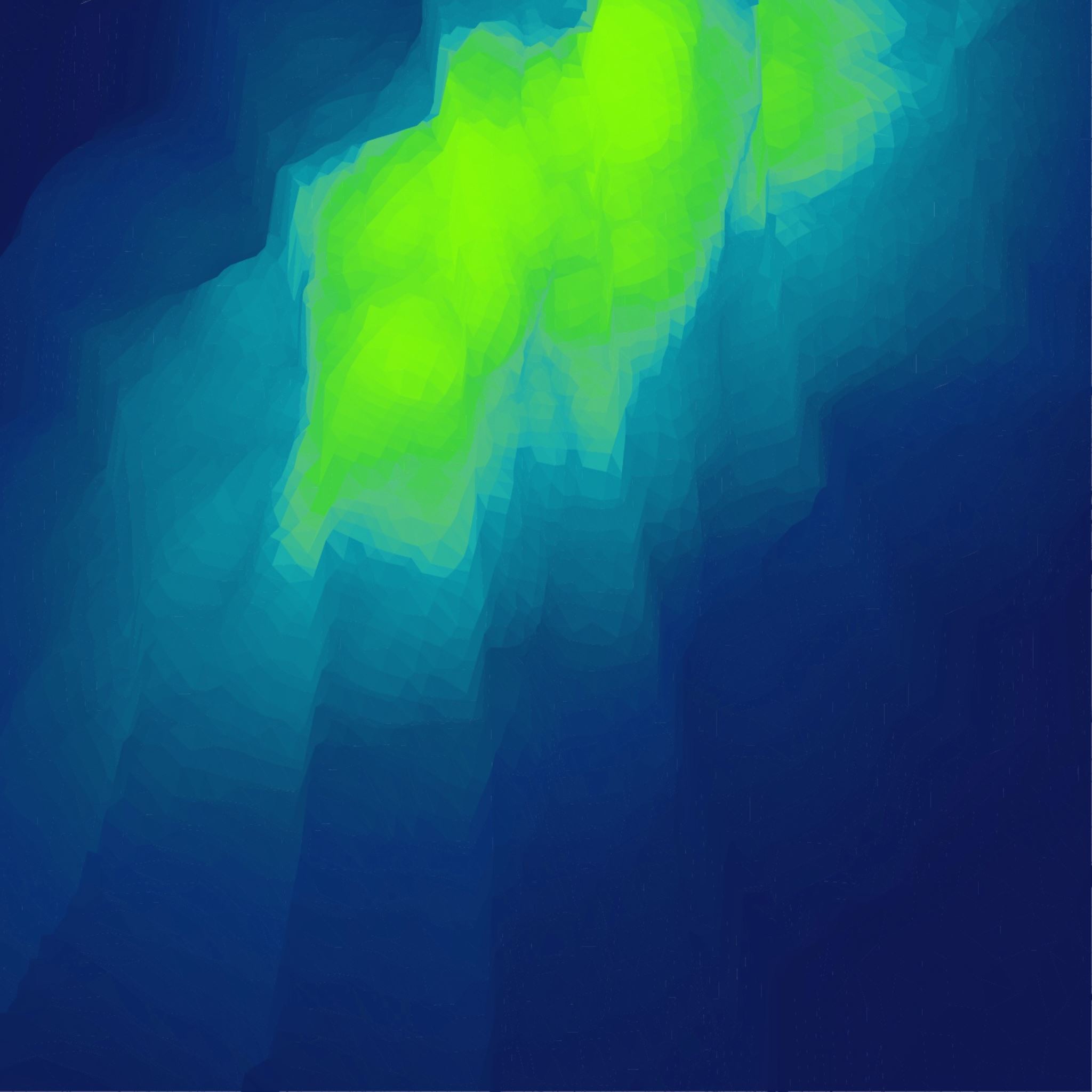 Boj zblízka
Trénink se spolucvičencem, přechody do boje na zemi
Boj zblízka
Cíl: cvičný úderový boj s přechodem na zem
Průběh: průpravné cvičení, trénink se spolucvičencem, přechody do boje na zemi (kombinace techniky BZ – z postoje na zem pomocí přehozů, porazů,)
Trénink se spolucvičencem, přechody do boje na zemi
Účelem tréninku se spolucvičencem je kombinace základních technik BZ.
 základní techniky na místě, za pohybu vpřed, vzad a okolo spolucvičence (nejprve spolucvičenec pouze stojí, poté se pohybuje a následně při pohybu využívá kryty, nakonec využívá v kombinaci s kryty i údery a kopy, přehozy, porazy či jiné kombinace základních technik).
Seznam literatury
VÁGNER, Michal. K teorii boje zblízka. Praha: Karolinum, 2008. ISBN 978-80-2461-476-2.
 VÁGNER, Michal. 1. stupeň boje zblízka. Praha: 2008.